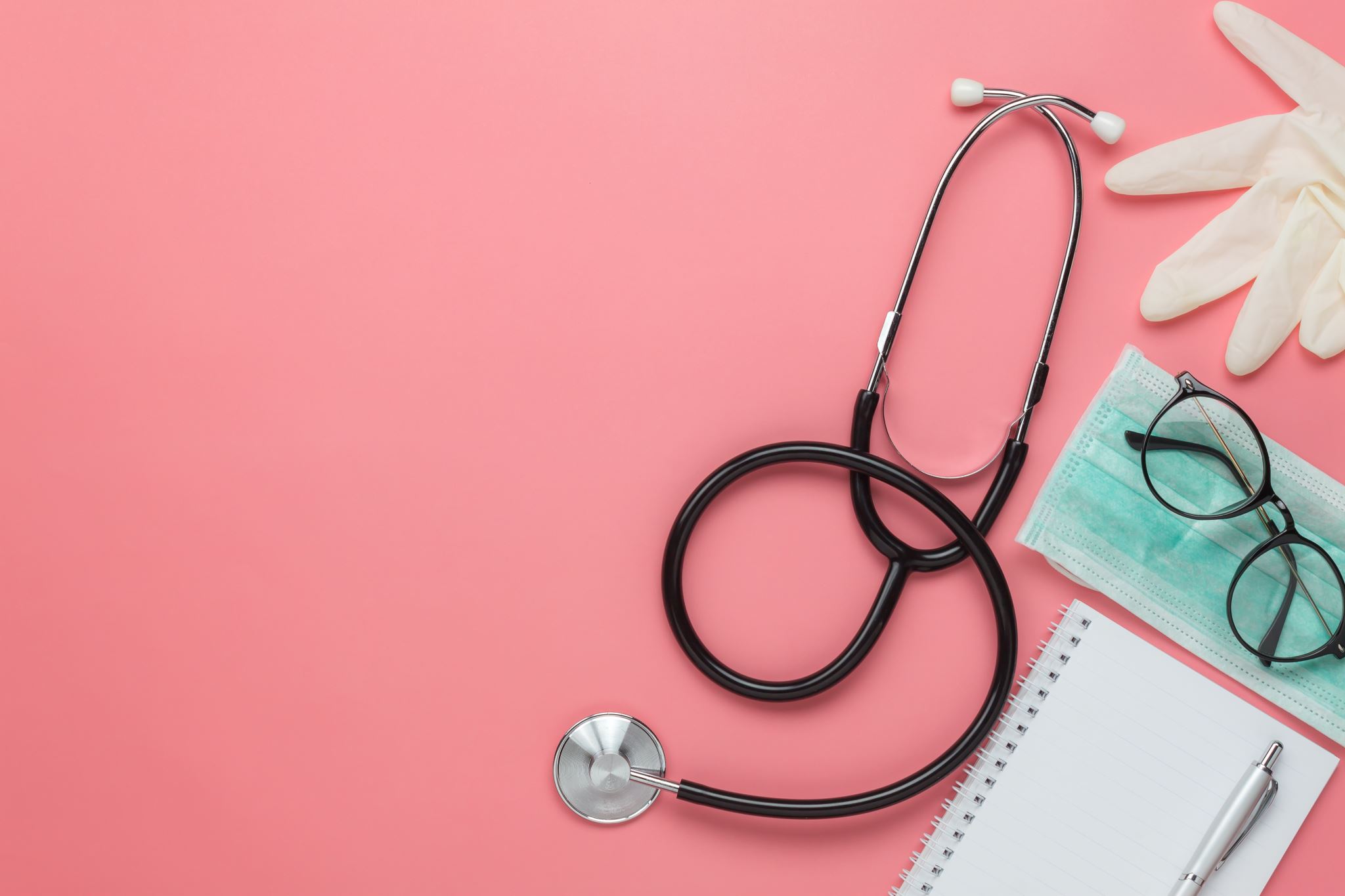 Mind the Gap: What, Why, and How to Improve the Gender Pay Gap in Medicine
Maya Bass MD, MA, FAAFP and 
Krys Foster MD, MPH, FAAFP
2
Disclosures
Objectives:
4
Outline:
5
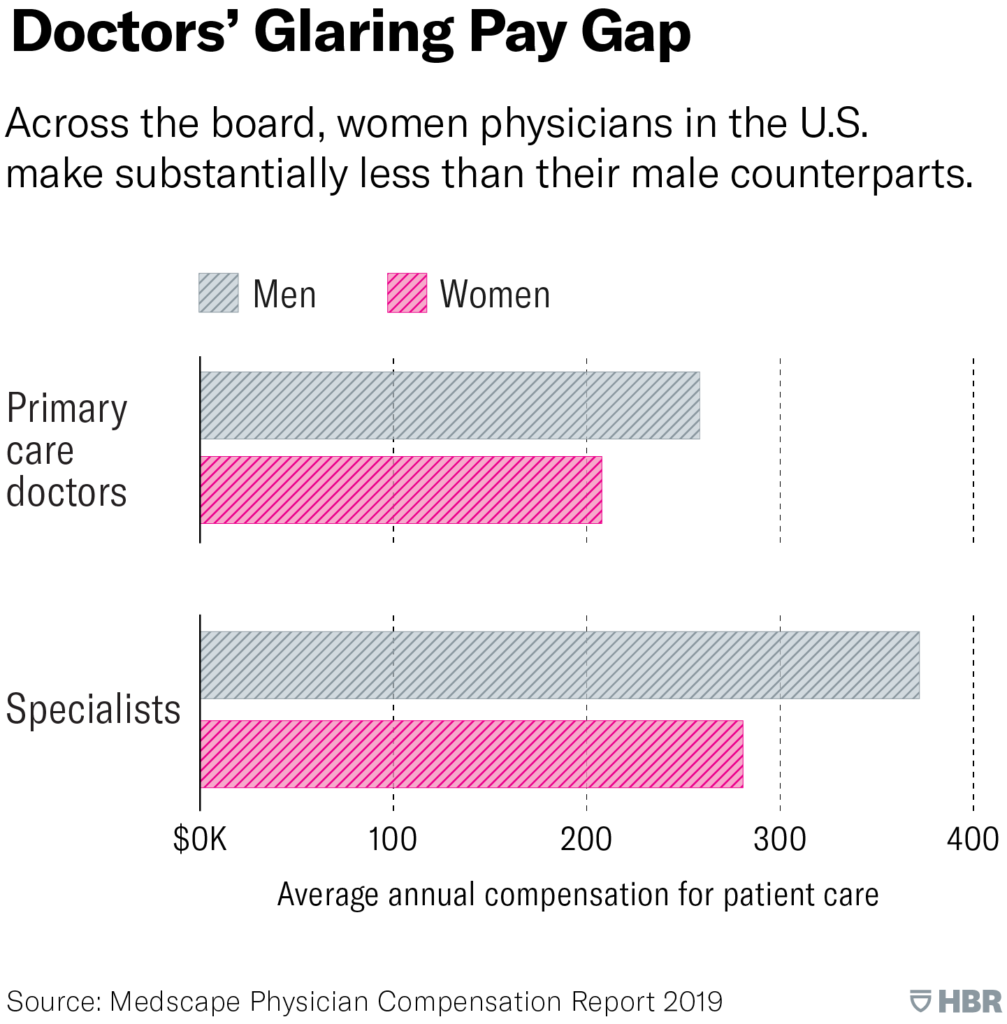 In 2020, the gender pay gap widened from 25.2% to 28%,
 with female doctors earning an average of $116,289 less than male doctors.

(Annual Physician Compensation Report)
6
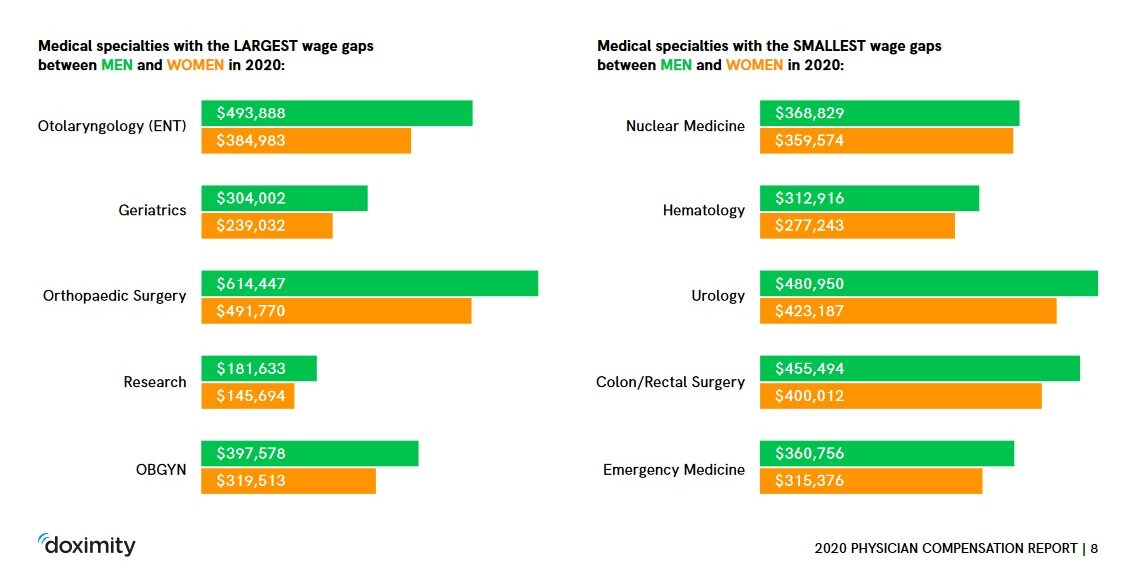 7
Where does Family Medicine fit in?
16% Less
8
Excerpt from AAMC Faculty Data 2019-2020 - Table 35a
Family Medicine
9
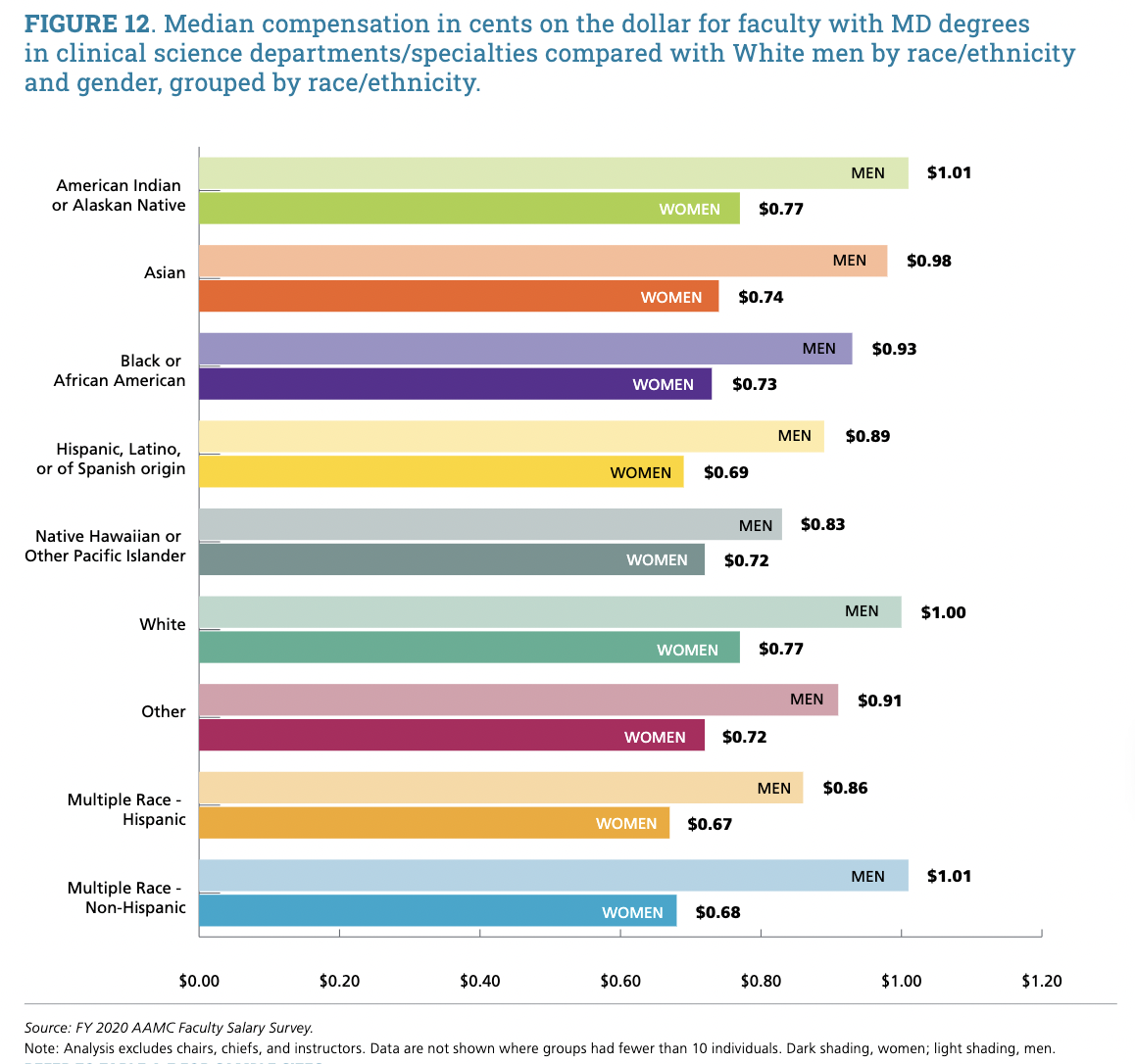 10
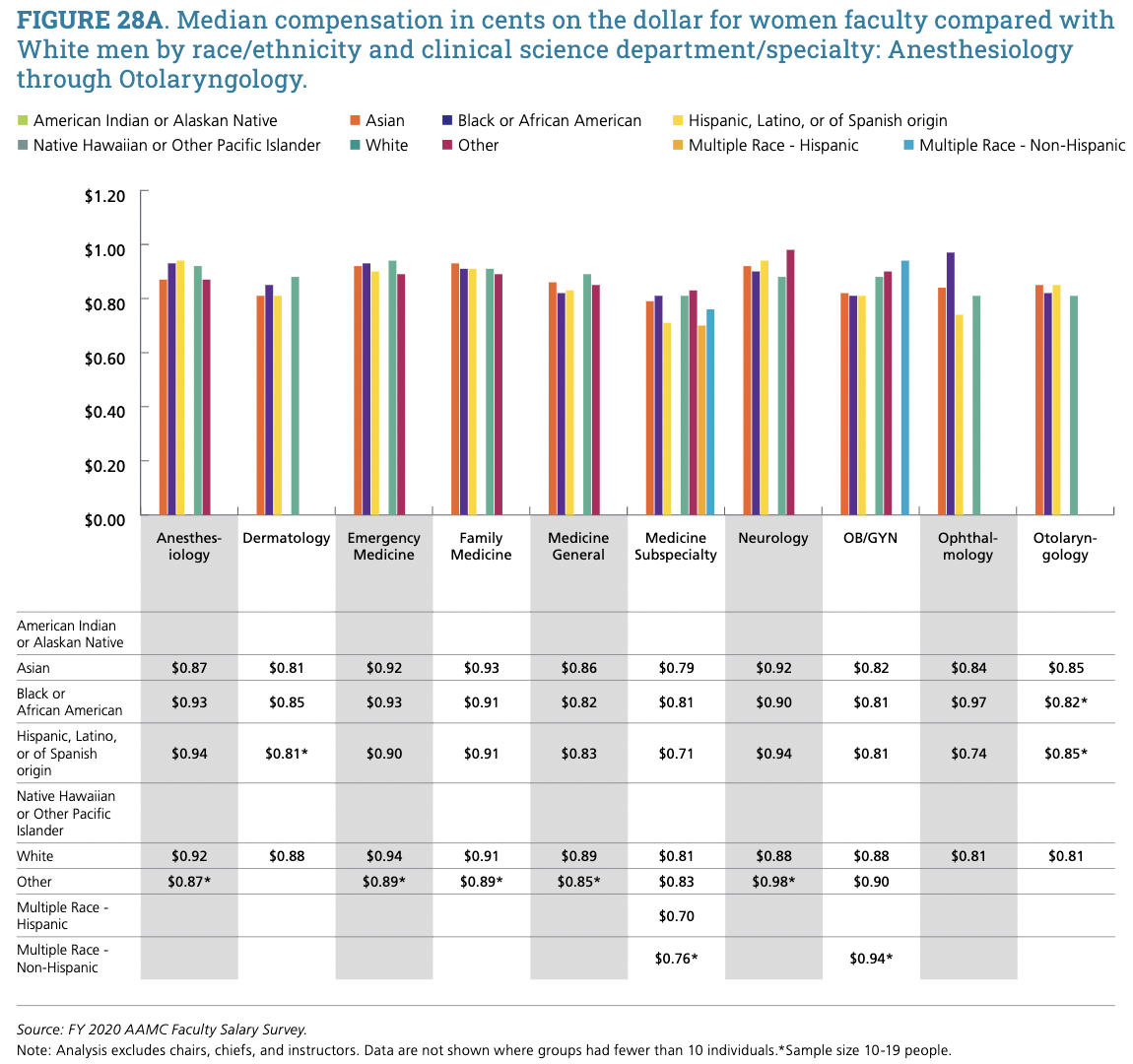 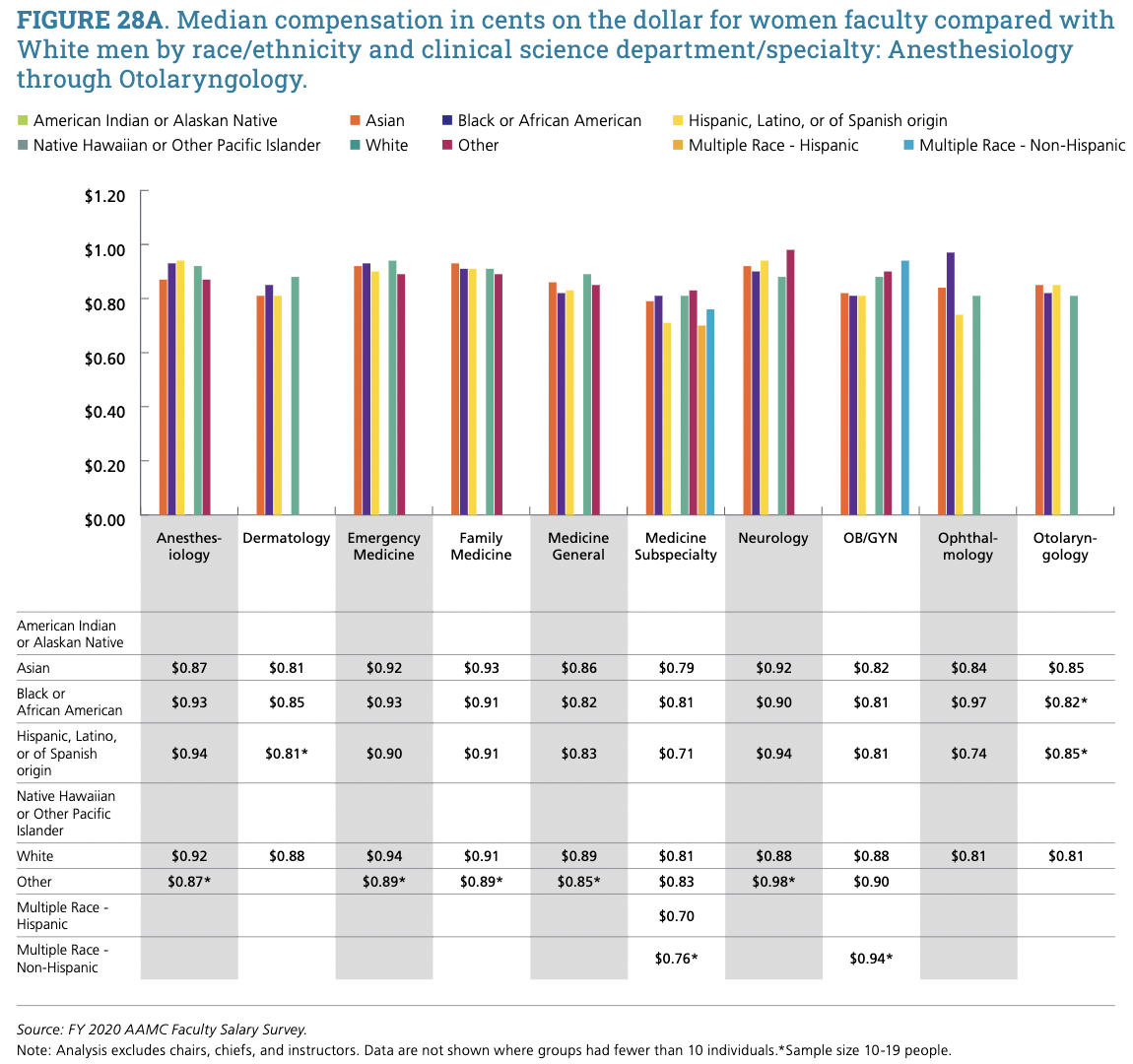 11
"Second-Generation" Gender Bias
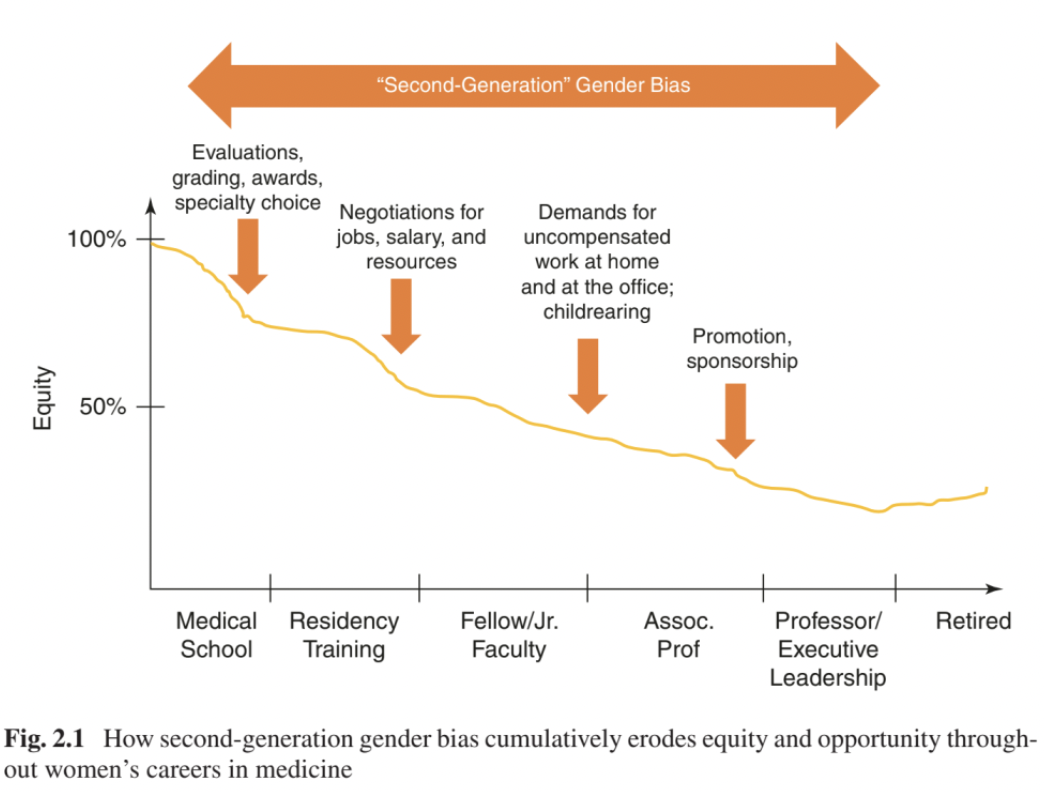 12
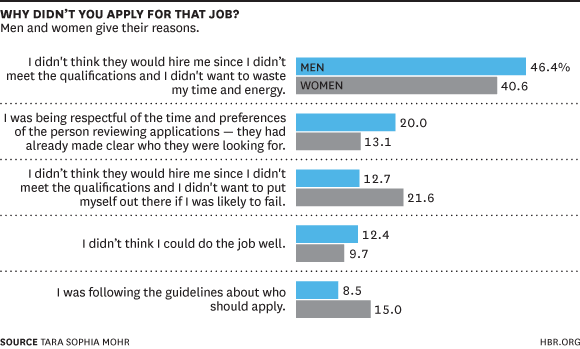 13
Key Points
Women physicians are paid less than their male peers across medical specialties, regions, and rankings
Gender Bias Plays a role starting in medical school and continues throughout careers
Compensation disparities are further exacerbated by ethnicity and race, however more data is needed
The problem has been worsened by the Pandemic
14
Small Group Breakouts
In your small groups
16
Back to Large Group
Best Practices
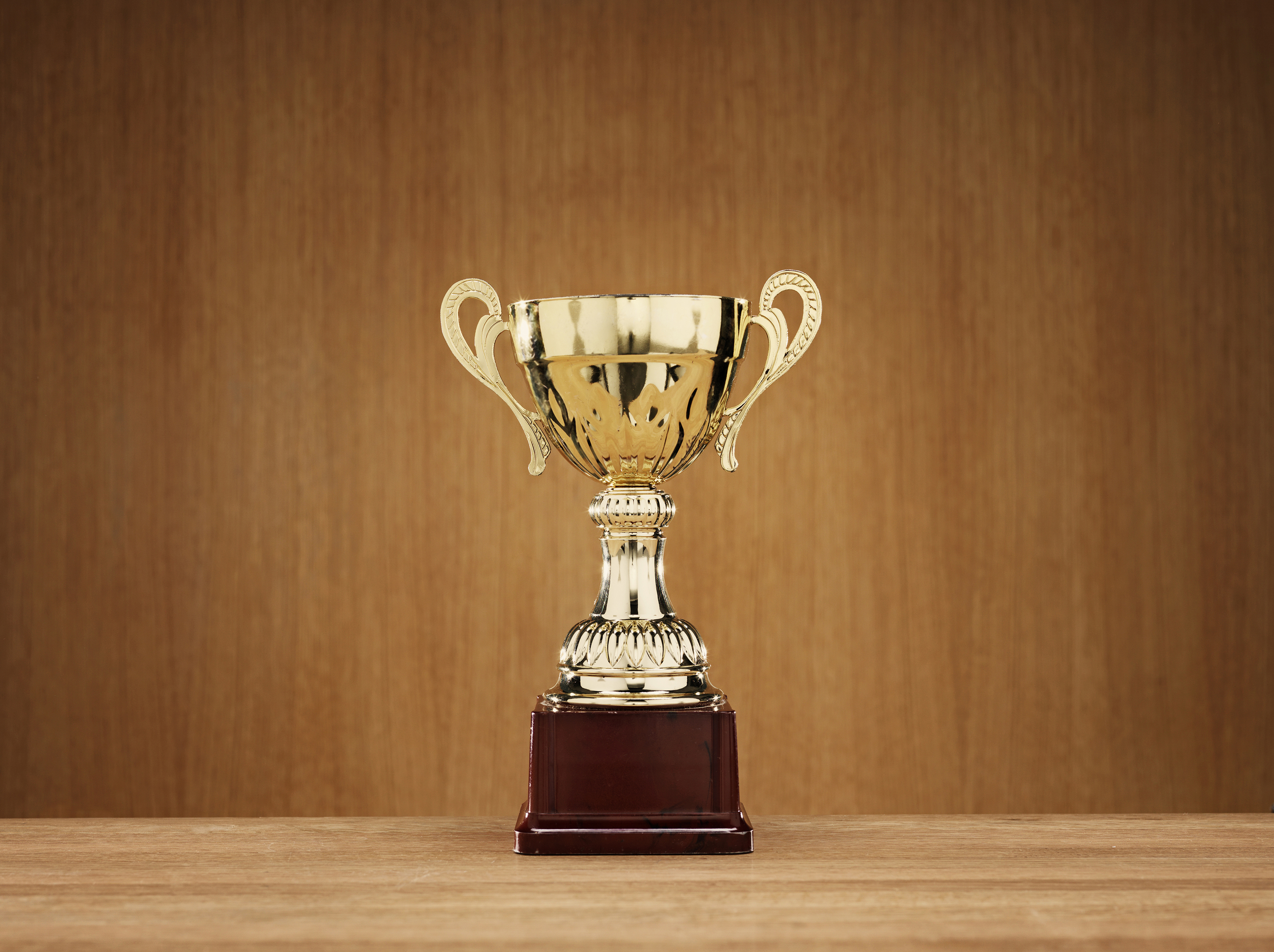 Submit 1 Best Practice
Text: KRYSFOSTER688 to 22333 to join
Or
Go to PollEv.com/krysfoster688
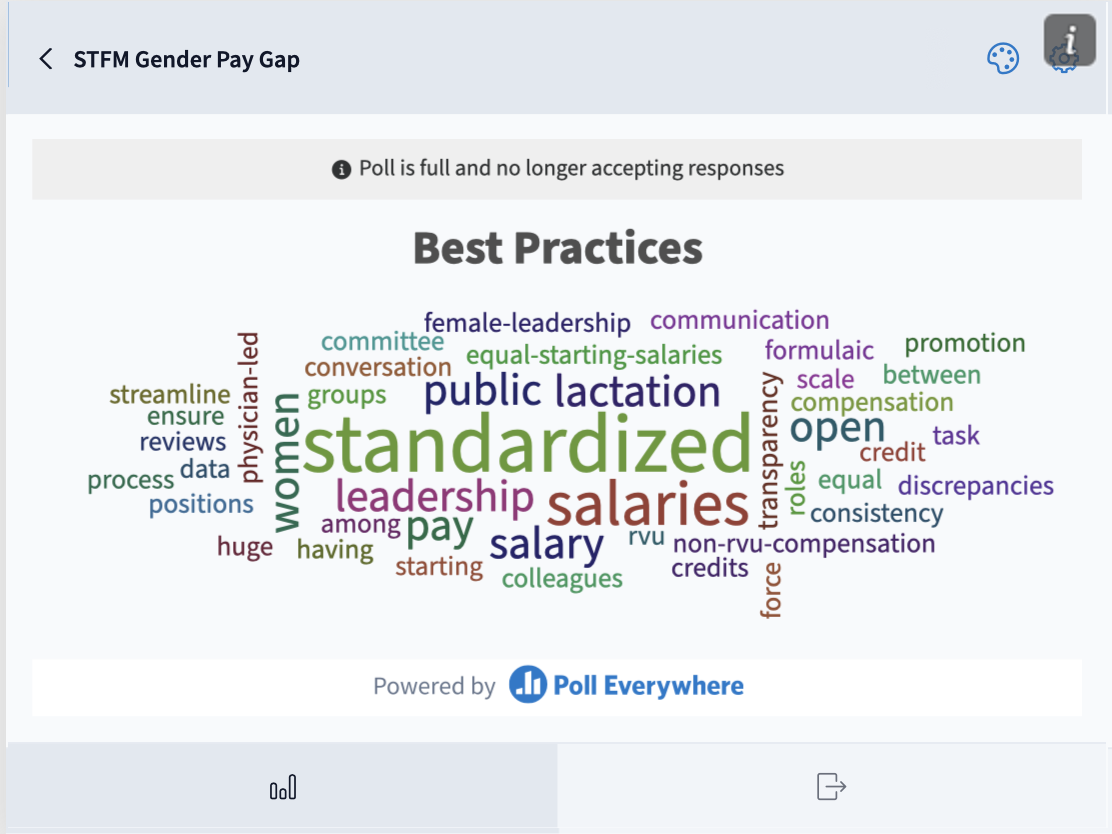 [Speaker Notes: Participant responses 5/1/2022]
21
Best Practices
22
[Speaker Notes: Here is a link for the AMA contract negotiation workshop video: https://www.youtube.com/watch?v=KFwl9Ekw5gU]
Best Practices (continued)
23
AMWA’s #GIVEHERAREASONTOSTAY
24
Challenges
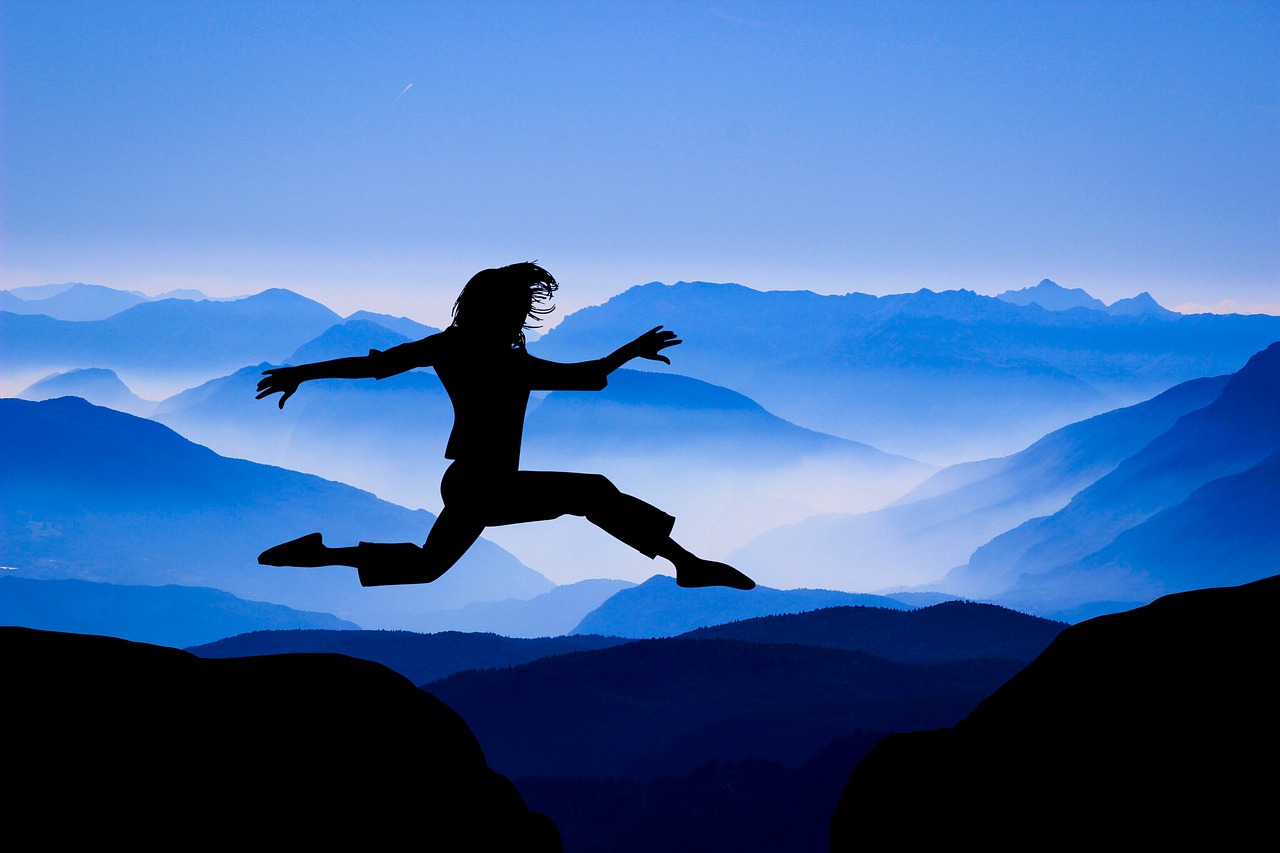 Submit 1 Challenge
Text: KRYSFOSTER688 to 22333 to join
Or
Go to PollEv.com/krysfoster688
This Photo by Unknown author is licensed under CC BY.
[Speaker Notes: Participant responses 5/1/2022]
Challenges
28
MAKE A SMARTIE GOAL TO ADDRESS THE GENDER PAY GAP IN YOUR ORGANIZATION
Adapted from The Management Center
SMARTIE GOAL SUBMISSION
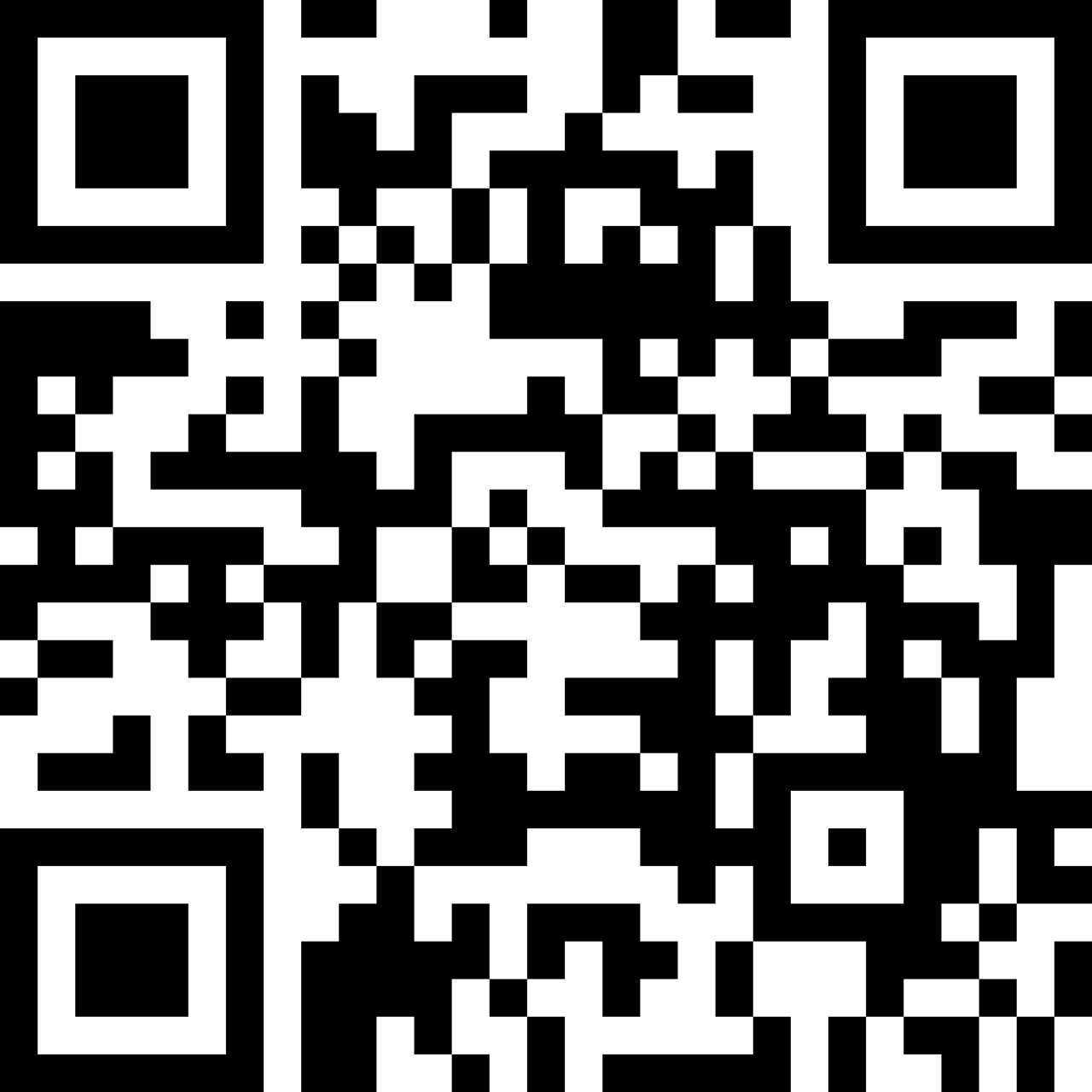 https://tinyurl.com/PayGapSMARTIEGoal
30
Summary: The Problem
31
Summary: Solutions
32
Please complete the evaluation on the STFM app
References:
Armijo PR, Silver JK, Larson AR, Asante P, Shillcutt S. Citizenship tasks and women physicians: additional woman tax in academic medicine? J Womens Health (Larchmt). 2021;30(7):935-943. doi:10.1089/jwh.2020.8482
Ash AS, Carr PL, Goldstein R, Friedman RH. Compensation and advancement of women in academic medicine: is there equity? Ann Intern Med. 2004;141(3):205-212. doi:10.7326/0003-4819-141-3-200408030-00009
Dandar VM, Lautenberger DM. Exploring Faculty Salary Equity at U.S. Medical Schools  by Gender and Race/Ethnicity. AAMC; 2021. Accessed April 19, 2022. https://store.aamc.org/exploring-faculty-salary-equity-at-u-s-medical-schools-by-gender-and-race-ethnicity.html
Gottlieb, MD, FACP AS, ed. Closing the Gender Pay Gap in Medicine: A Roadmap for Healthcare Organizations and the Women Physicians Who Work for Them. Springer International Publishing; 2021. doi:10.1007/978-3-030-51031-2
How to Close the Gender Pay Gap in U.S. Medicine. Accessed April 23, 2022. https://hbr.org/2019/11/how-to-close-the-gender-pay-gap-in-u-s-medicine
Jabbarpour Y, Wendling A, Taylor M, Bazemore A, Eden A, Chung Y. Family medicine’s gender pay gap. J Am Board Fam Med. 2022;35(1):7-8. doi:10.3122/jabfm.2022.01.210086
Jagsi R, Griffith KA, Stewart A, Sambuco D, DeCastro R, Ubel PA. Gender differences in the salaries of physician researchers. JAMA. 2012;307(22):2410-2417. doi:10.1001/jama.2012.6183
Jagsi R, Guancial EA, Worobey CC, et al. The “gender gap” in authorship of academic medical literature--a 35-year perspective. N Engl J Med. 2006;355(3):281-287. doi:10.1056/NEJMsa053910
Jena AB, Olenski AR, Blumenthal DM. Sex differences in physician salary in US public medical schools. JAMA Intern Med. 2016;176(9):1294-1304. doi:10.1001/jamainternmed.2016.3284
Tsugawa Y, Jena AB, Figueroa JF, Orav EJ, Blumenthal DM, Jha AK. Comparison of hospital mortality and readmission rates for Medicare patients treated by male vs female physicians. JAMA Intern Med. 2017;177(2):206-213. doi:10.1001/jamainternmed.2016.7875
Warner AS, Lehmann LS. Gender wage disparities in medicine: time to close the gap. J Gen Intern Med. 2019;34(7):1334-1336. doi:10.1007/s11606-019-04940-9
34
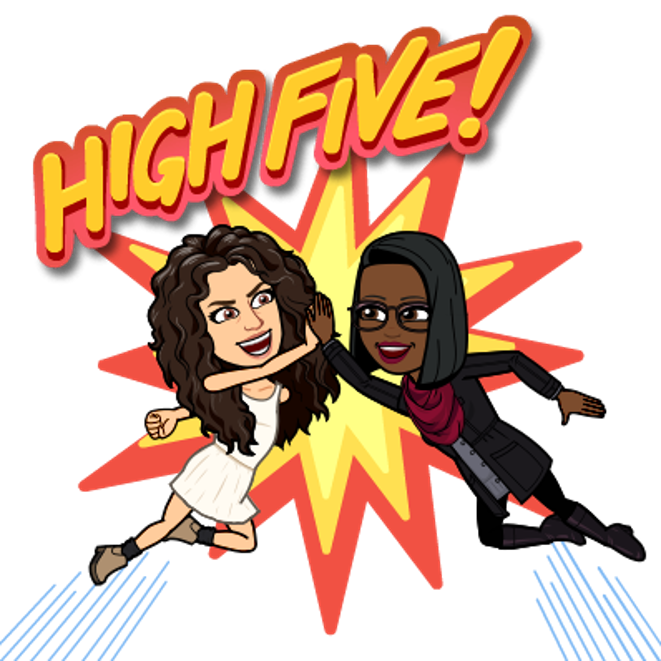 35